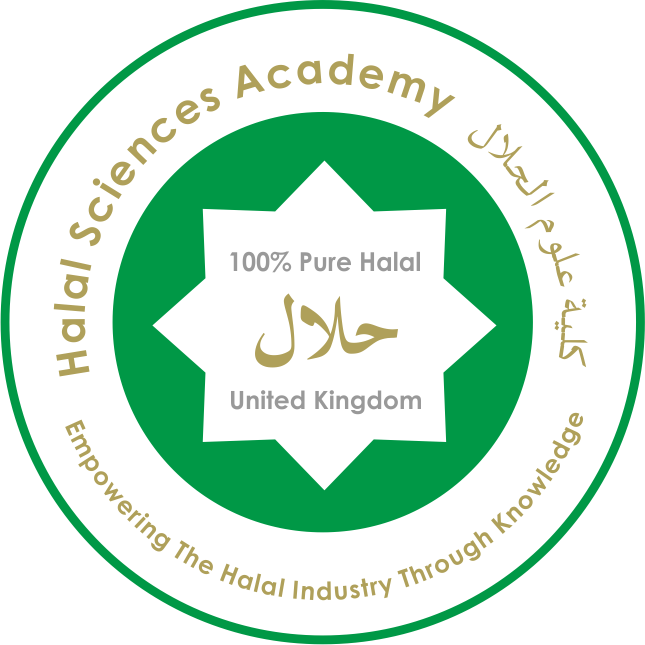 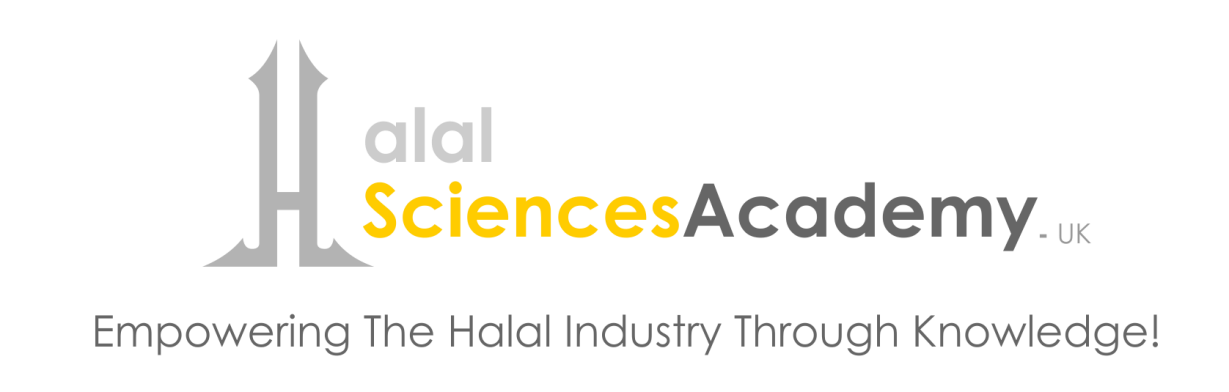 " In The Name of Allah, The Most Beneficent, The Most Merciful" What You Need To Know About HalalBy: Dr. Hani M. Al-Mazeedi
Scope
This training course has the aim of:
Providing insight information on the industry of Halal for food, non-food products and its services. 
To provide practical and real know how of these main components of the industry.
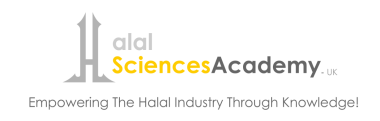 © Halal Sciences Academy Limited
Course objectives
This training course has the aim of:
To train participants, and scientists on ways to be part of the Halal industry.
To train participants on how to operate their own Halal products and services
To provide technical information on International Halal food laws, Halal products, Halal services, Halal laboratories and Halal practices
To elaborate on the role of governmental agencies in the area of Halal industry and its services.
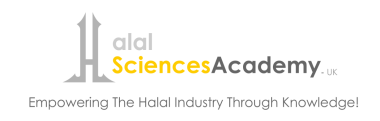 © Halal Sciences Academy Limited
Prerequisite
Some knowledge about food and non-food products
Acquainted with English language
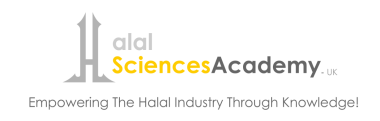 © Halal Sciences Academy Limited
Course topics
Halal Culture
Challenges facing real Halal
Concepts on stunning of animals and birds
Shariah rule of stunned meat under optional choice  
Toward a disciplined fatwas for pharmaceutical and healthcare products
Islam and genetically modified foods
Istihala
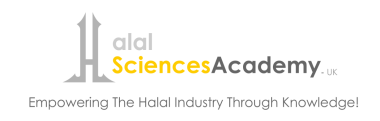 © Halal Sciences Academy Limited
Content
Updates on Processes and Ingredients from Halal Control Perspectives
A glance on Traceability in Halal Products 
Skills in Controlling Critical Points in the Halal Industry and its Services (HACCP-Halal) 
An overview on international Halal standards: Pitfalls in Halal standards
Manual Guidelines for Halal Industry and Services 
Guidelines for Halal Laboratories
Globalization of Halal Standard
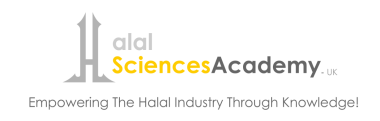 © Halal Sciences Academy Limited
Content
The real Halal (5F-Halal)
Common Mistakes Practiced by HCB
Nucleus working group for Halal research
Potential opportunities in the Halal market
Islamic supervision methodology of Halal Products
Good Halal Practices
Food safety in religious food
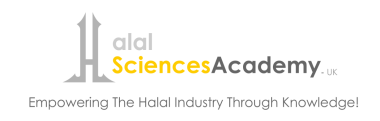 © Halal Sciences Academy Limited
According to Shariah Law,  Halal is ….
Lawful
Not forbidden 
Allowed
Permissible
Wholesome
Pure and good  (“Tahir, Tayeb”)
Najis is ….
Ritually unclean such as: urine, vomit, blood, pus, placenta and excrement براز.
Haram is ….
Unlawful
Forbidden
Not allowed
Not permissible
Not pure and not good  (“Not Tayeb”)
Makrooh is ….
Disapproved but not Haram.
Mashbooh is ….
Suspected
Doubts
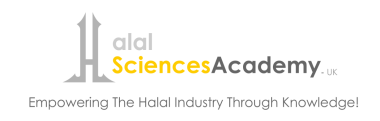 Halal rule of thumb
In Islam, every thing is permitted (Halal) to be used or consumed, except  
“A B C D I N S” which is prohibited (Haram):
	A:  Alcohol and Drugs
	B:  Blood (flowing or congealed)
	C:  Carnivorous animals and birds or prey
	D: Dead animals/Birds (that died of itself before slaughter/or definitely will die if not slaughtered)
	I: Insects except grass hopper
	N: Najis materials
	S:  Swine and its by-products
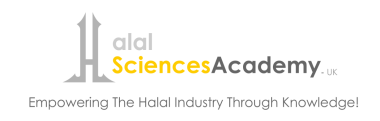 © Halal Sciences Academy Limited
Halal + Tayeb =  Halal Quality
Determination of Halal & Tayeb is based on Shariah Requirements
Halal products should meet Food Safety & Quality  Requirements to fulfill consumer needs
Halal Quality is a system based on a standard which respects both the Shariah requirements, the Government Regulations and relevant Food Safety & Quality standards
All ingredients used in production must meet Halal requirements 
Certification Bodies must conform to the appropriate product standards, locally and/or internationally
Food safety, hygiene, sanitation, product labeling and handling should be covered by mandatory government regulations
Halal Quality implementation should encompass standards on PRODUCT, PROCESS & SYSTEM
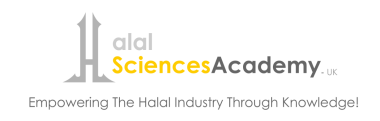 © Halal Sciences Academy Limited
Halal & Tayeb are technically determined through stringent laboratory analyses by a highly competent laboratory.
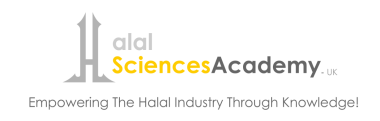 © Halal Sciences Academy Limited
Summary of what we have 
learned so far
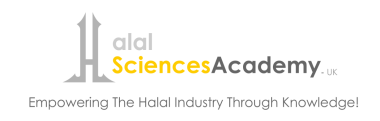 © Halal Sciences Academy Limited
Halal Culture
The word Halal has become an international term that means that the product is free of ingredients and methods of manufacture that are contrary to Islamic law.
That products imported from non-Muslim countries may contain components and/or passed through a method of manufacturing that are  contrary to Islamic law.
The fatwas issued on halal products and their methods of manufacturing must be reviewed.
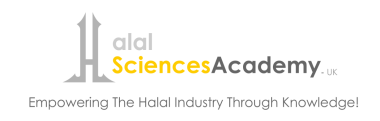 © Halal Sciences Academy Limited
Challenges facing the real Halal
The real Halal can only be achieved by going strict Halal.
 Halal awareness is the key to solve many Halal issues.
  Alternatives to Haram can be provided in robust amounts.
 Under normal circumstances, Haram materials are not allowed to be used for any purpose.
 Orders of Allah almighty delivered to us to implement them and not for maneuvering around them.
 Accredited Halal certification bodies are not under control of Halal accreditation bodies.
 Halal accreditation bodies are involved in Halal businesswise.
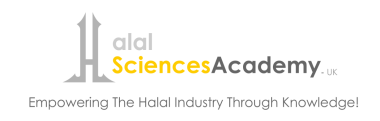 © Halal Sciences Academy Limited
Concepts on stunning of animals and birds
Stunning methods definitely jeopardize the religious requirements of slaughter.
We can see by now that: Method of slaughtering is of great importance to animal welfare, meat safety & hygiene and has significant impact on human health.
Seculars claim that: Human health & Animal Welfare are not linked with religious prohibitions.
Many religious prohibitions were found to be linked to human health and animal welfare.
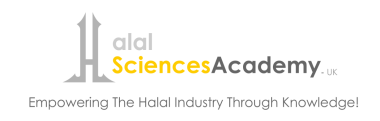 © Halal Sciences Academy Limited
Shariah rule of stunned meat under optional choiceحكم تناول اللحوم المصعوقة في حالات الإختيار*
وسائل الصعق قبل الذبح أو بعده تتعارض بالتأكيد مع متطلبات الذبح في الشريعة الإسلامية.
أن الأفضل عدم اللجوء إلى أي طريق من طرق التدويخ المعروفة حتى الآن؛ وينبغي أن يسد هذا الباب من أصله؛ إذ لو فتح لولج فيه ما يجوز وما لا يجوز.
إذا حصل الشك في الذكاة المبيحة للحيوان لم يحل، لأن الأصل تحريمه وهذا لا خلاف فيه". اهـ ]شرح صحيح مسلم 13/116[.
من الممكن إدخال تطوير على المسالخ الحالية لكي تتفادى استعمال الصعق
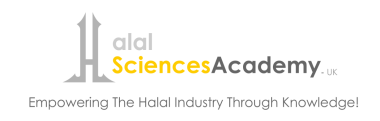 © Halal Sciences Academy Limited
Toward a Disciplined Fatwas for Pharmaceutical and Healthcare Products
We should encourage the production of Halal Pharmaceutical and Healthcare Products based on well defined Fatwas with clear evidences from the Quran & Sunnah.
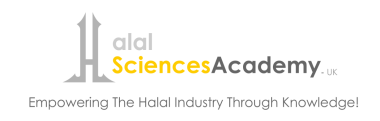 © Halal Sciences Academy Limited
Islam and genetically modified foods (GMOs)
The issue with GMOs not only with its safety but with the sources of their DNA material (Haram or Halal).
GMOs foods remain unlabeled in supermarkets, making it nearly impossible to determine intact mother nature products from the scientific man-made origins of our food.
GMO products are lawful if they are originating from lawful sources, including genes from lawful animals. 
GMOs become Haram, or highly questionable, if they originate from unlawful sources such as genetic material from unlawful animals such as pigs or dogs or produced in Najis medium.
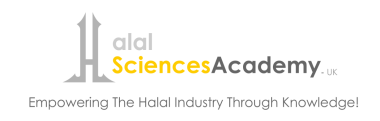 © Halal Sciences Academy Limited
Istihala
The original material in the pre-Istihala sate of Najis raw material still exists in the final assumed Istihala end product. This can be explained scientifically based on the chemical composition of both products, i.e. the raw and end product.
 Haram materials if known as such are not allowed to be used for any purpose under normal circumstances.
 It is not allowed to use Istihala as a mean of Halalness/or Tahara.
 Halal standardization/certification shall not be based upon Istihala.
 Orders of Allah almighty are their to follow and not to go around them under tricked explanations.
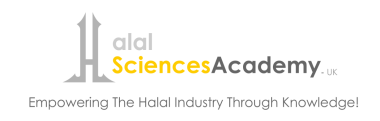 © Halal Sciences Academy Limited
Updates on Processes and Ingredients from Halal Control Perspectives
Halal certification in non Muslim countries is very difficult because of wide use of pork, pork  by-products, non-Halal meat or their by-products, ethyl alcohol or liquor in food and non-food products.
Halal can be best controlled by observing Halal practices and Halal analyses. 
Adulteration and contamination by non-Halal components are major concern in food processing, cosmetics and pharmaceuticals.
Halal stake holders need to understand specific needs of Halal in products and services to meet requirements of Halal markets.
Many non-Halal ingredients can be replaced by alternative Halal ingredients that have been proven to be as good or even better.
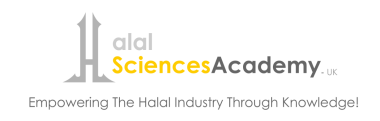 © Halal Sciences Academy Limited
A glance on Traceability in Halal Products
Stating that a meat or a processed product or a Halal service is Halal without a legitimate base such as Traceability or Halal analysis from an independent accredited Halal certifying body or from an independent accredited Halal test laboratory  alone is not accepted.
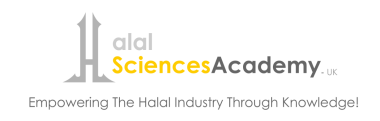 © Halal Sciences Academy Limited
Skills in Controlling Critical Points in the Halal Industry and its Services
Halal certification based on identifying potential Hazards of religious nature within the Halal chain will maximize the efficiency of Halal control.
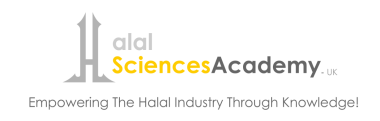 © Halal Sciences Academy Limited
An overview on international Halal standards: Pitfalls in Halal standards
International Halal standards in their general requirements have the claim of protecting Muslim consumers, however, if read carefully one will find  in these standards requirements that mainly aim to protect the interest of western trade and industry of food and non-food items among Muslim consumers under the umbrella of Halal.
 Getting accredited as a Halal services provider from an internationally approved Halal accreditation body will open doors for Halal activities.
 To go beyond the expectation of Muslim consumer one should provide strict Halal (i.e. 5F-Halal).
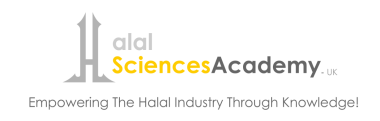 © Halal Sciences Academy Limited
Manual Guidelines for Halal Industry and Services
Halal practices must be based on strict religious verdict  to ensure Halal validity.
2. Modern technologies must be adapted to Halal in order to fulfill Halal requirements.
3. Training of Halal Supervisors are important factors in Halal assurance.
4. Importation of Halal products can be guaranteed to be Halal 100% if imported from Muslim countries strict on Halal.
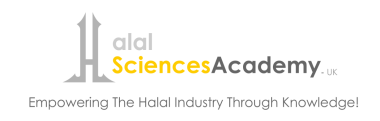 © Halal Sciences Academy Limited
Guidelines for Halal Laboratories In non-Muslim countries
Halal analysis is very difficult because of the wide use of hidden non-Halal by products (pork, non-Halal meat, insects, cow urine, ethyl alcohol) in food and non-food products.
Halal analysis can best be executed following approved Halal analysis protocols. 
Adulteration and contamination by non-Halal components are major concern in food processing, cosmetics and pharmaceuticals.
Halal stake holders need to understand specific needs of Halal in products and services to meet requirements of Halal markets.
Many non-Halal ingredients can be replaced by alternative Halal ingredients that have been proven to be as good or even better. 
Halal R & D is needed to fulfil the requirements of Halal laboratories.
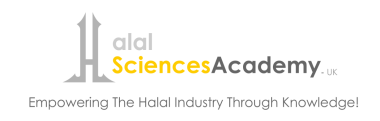 © Halal Sciences Academy Limited
Globalization of Halal Standard
It is the sharieah scholars of well known knowledge along with experts in related sciences to the Halal industry such as veterinarians, chemists, food scientists, and pharmacists that together formulate a global Halal Model based on:
Islamic values, ideals and beliefs  as approved by sharieah and,
2) on the recognition of related International Standards (Audit, Traceability, Food safety HACCP i.e. ISO22000), GMP, EU Standards, Logistics, Laboratory Testing i.e. ISO 17025, etc.).
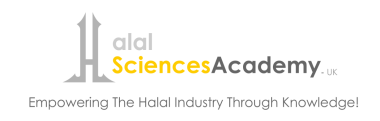 © Halal Sciences Academy Limited
The real Halal (5F-Halal)
The real Halal model must be based on strict religious Islamic verdicts  to ensure Halal validity.
 Innovations must be introduced to the Halal industry in order to fulfill Halal requirements.
 Training of Halal stakeholders and their employees is a key factor in Halal assurance.
 Importation of Halal products can be guaranteed to be pure 100% Halal if imported from Muslim countries strict on Halal (e.g. 5F-Halal).
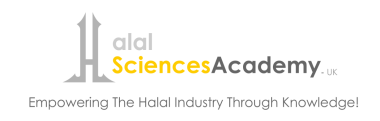 © Halal Sciences Academy Limited
Common Mistakes Practiced by Halal Certification Bodies
Halal certification bodies, HCB should be accredited based on internationally approved Halal standard coupled with periodical audit by an approved international accredit Muslim body like GAC-GSO (Gulf Accreditation Center-Gulf Standard Organization).
 HCB should collaborate with other approved HCB to serve Halal rather than serving individual interests.
 Mutual recognition of Halal accredited HCB will boost Halal worldwide.
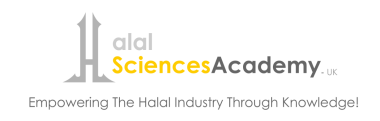 © Halal Sciences Academy Limited
Nucleus Working Group for Halal Research
A collaborative efforts of multidisciplinary team is necessary to carry out a successful R&D Halal project. 
A supported team is also required to facilitate the needs of Nucleus working group for Halal research.
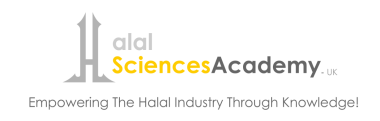 © Halal Sciences Academy Limited
Potential opportunities in the Halal market
Potential opportunities of Halal trade in the Middle East are great
Halal certification and modern scientific approaches could reduce the concerns of Muslim consumers with regard to new processed foods
Basics and principles of Halal products and services should be fully understood by all stakeholders of Halal industry to ensure integrity of Halal all along the supply chain
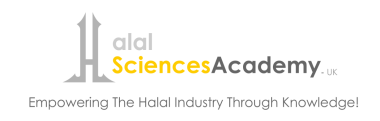 © Halal Sciences Academy Limited
Islamic supervision methodology of Halal Products
Making sure of the religious identity and professional background of the HCB that will issue your Halal certificates is very vital for marketing Halal products.
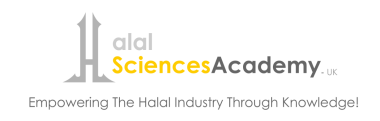 © Halal Sciences Academy Limited
Good Halal Practices (GHP)
Good  Halal Practices (GHP) are recommended with the goal of safeguarding the religious status1 and health2 of consumers and patients as well as producing good quality Halal products.
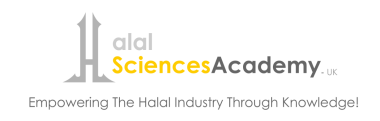 © Halal Sciences Academy Limited
Food safety in religious food
The Halal concept may be looked at as a reference standard to control safety and quality of consumable materials from production to consumption. 
 Consumable materials could range from food, drinks, cosmetics, medicine and personal care products for humans to feed for animals.  
 Halal is for everyone not just for Muslim Consumers, but for any Consumer who is looking for Integrity, Quality, and Purity in their lifestyle products.
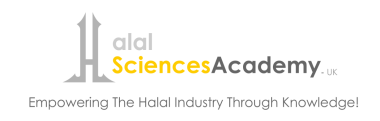 © Halal Sciences Academy Limited
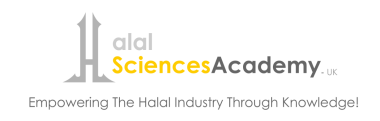 www.HalalSciencesAcademy.com
Trademarks, icons, images belong to their respective owners.
© Halal Sciences Academy Limited